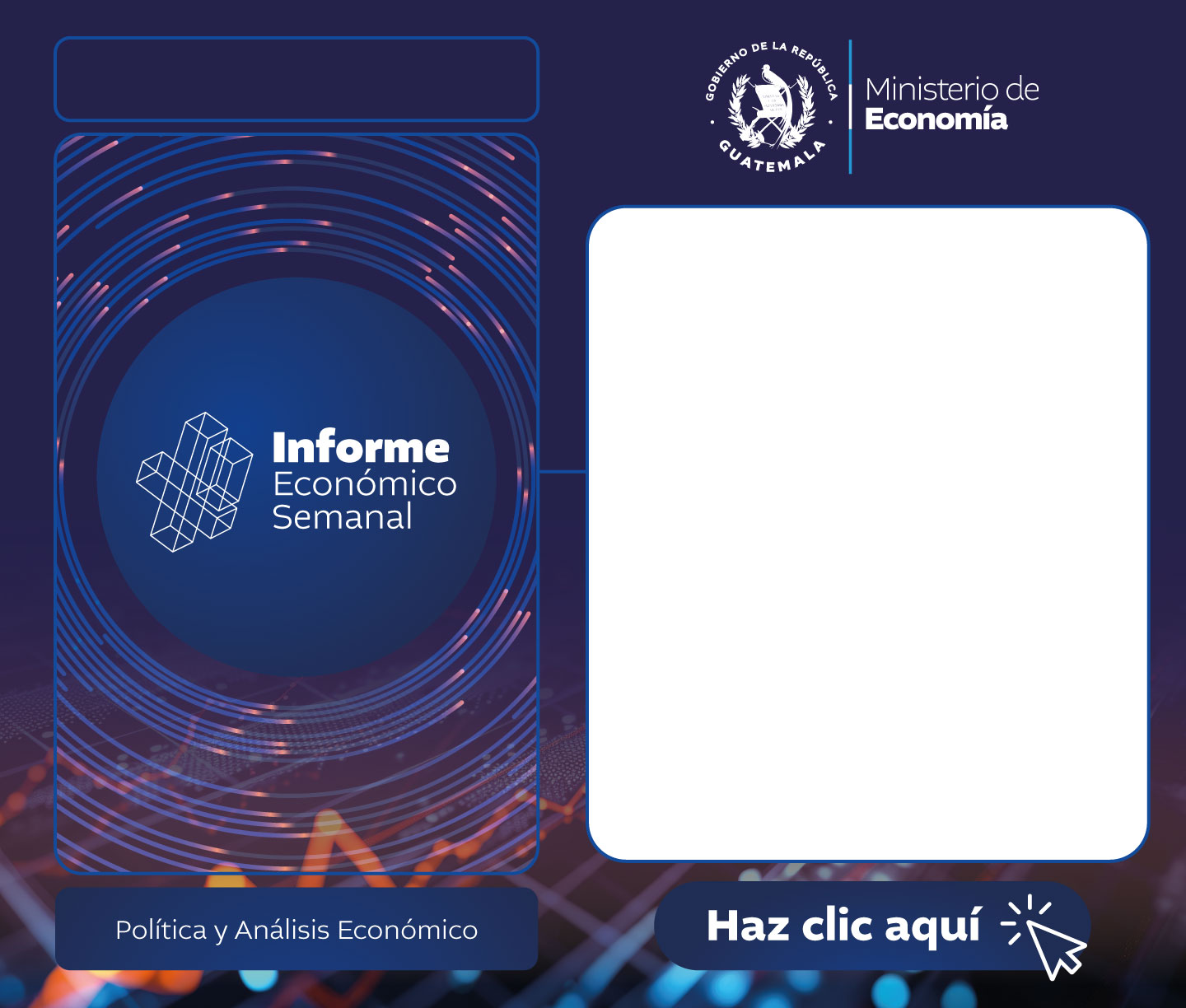 18 de marzo 2024
Conozca lo más relevante de la semana:
Del 11-03-24 al 18-03-24
Montos en Circulación al 15 de marzo de 2024: Q1,923.82 millones    (página 26)
Valores en Custodia al 15 de marzo de 2024: Q78,056.07 millones        (página 26)
Variación interanual del total de afiliados al IGSS, a enero 2024: 7.8% (página 35)